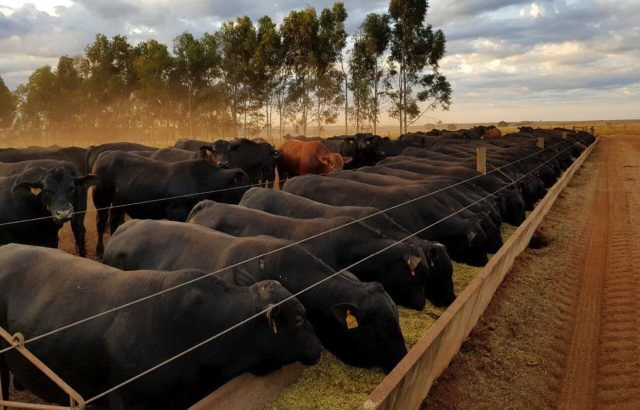 Introdução à produção animal
Disciplina: LAN 318 – Produtos de Origem Animal I
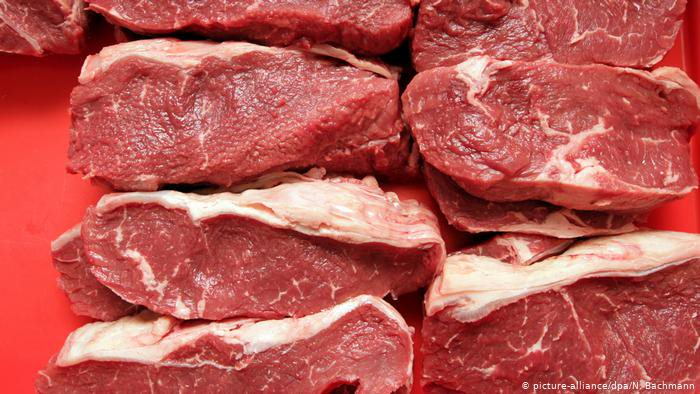 Bruna Alves Malheiros
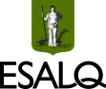 16.03.2023​
AGENDA
Introdução
Como funciona? 
Fases de Criação
Sistemas de Criação
 Alimentação Animal X Produto de origem animal
Considerações Finais
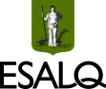 INTRODUÇÃO
Introdução
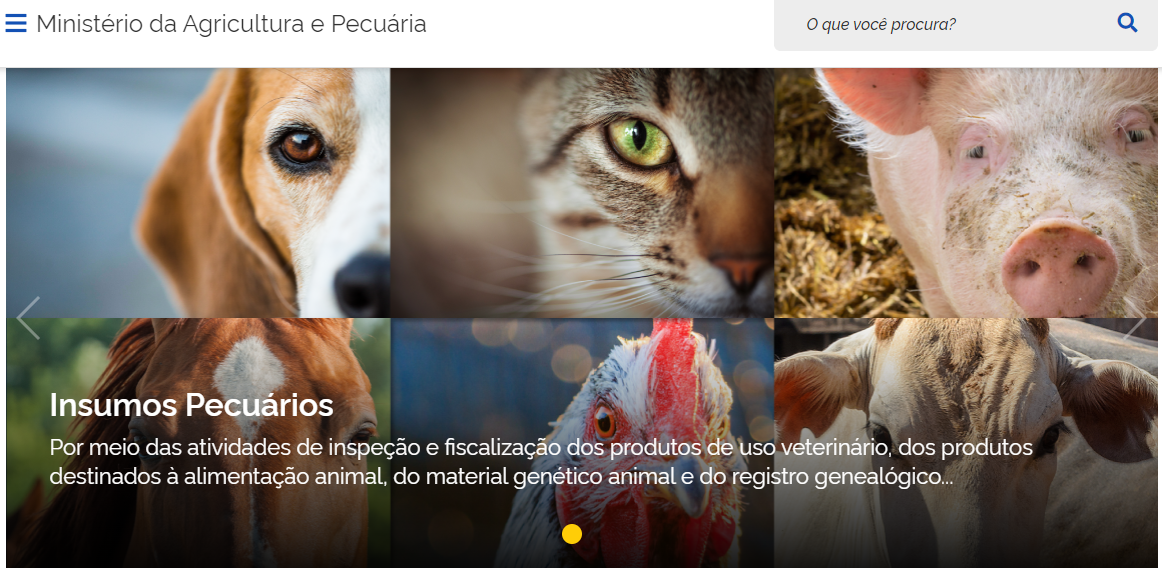 Regras: legislações específicas
Saúde animal
Alojamentos/ sistemas de criação
Bem-estar animal
https://www.gov.br/agricultura/pt-br/assuntos/insumos-agropecuarios/insumos-pecuarios
Alimentação Animal
Abatedouros/ Laticínios/ Granjas
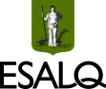 Sustentabilidade
Introdução
Objetivos específicos
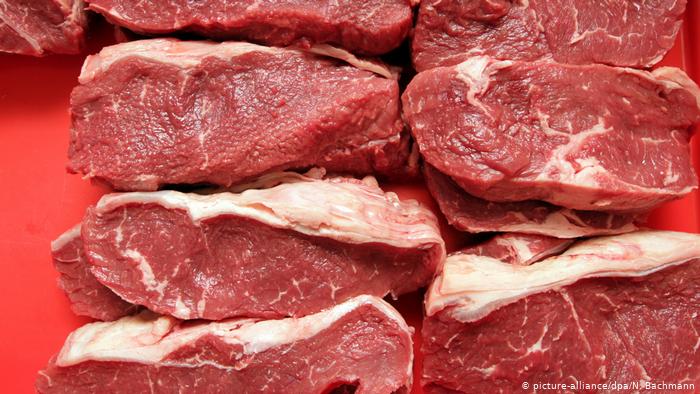 Ciclo do animal
Aptidão da espécie
Instalação adequada x espaço
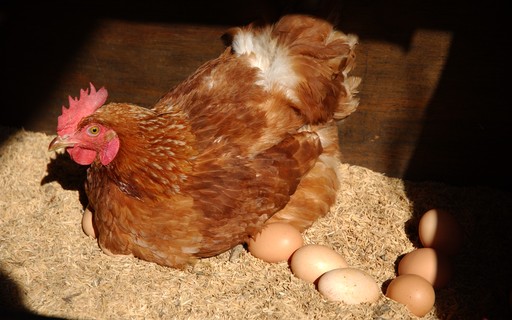 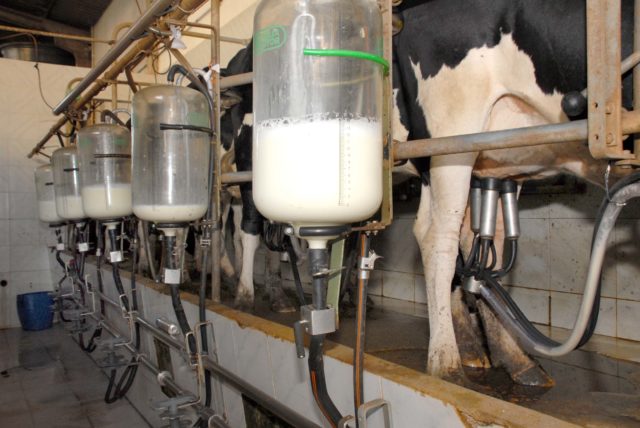 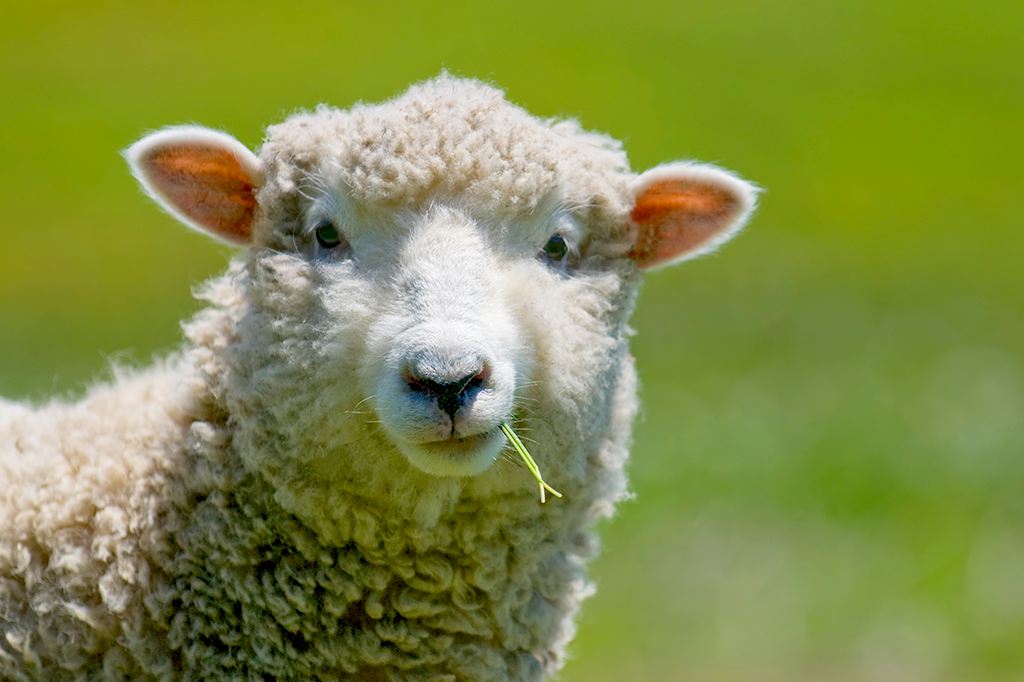 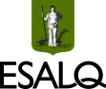 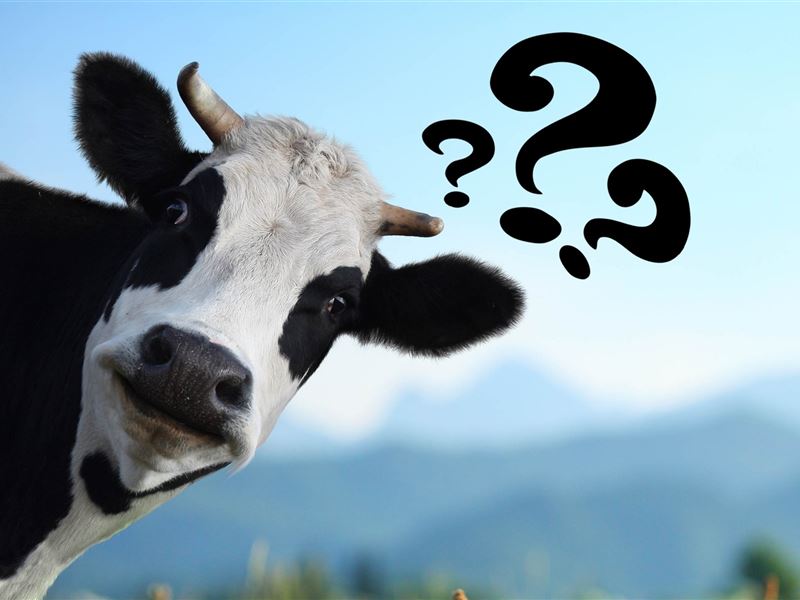 Como funciona?
Aptidão da raça ou espécie
Fases de criação
Sistemas de produção
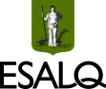 APTIDÃO
Cada espécie tem seu potencial fisiológico
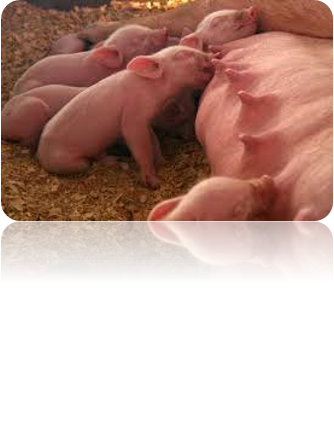 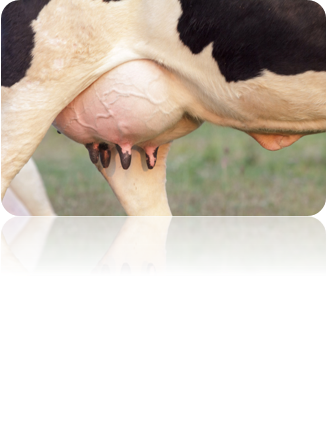 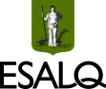 Aptidão
Cada raça tem seu potencial genético
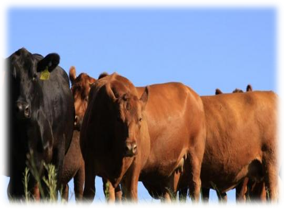 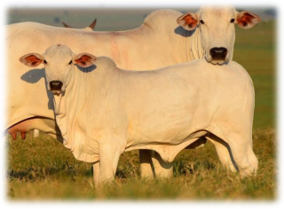 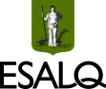 Bos taurus taurus – Angus
Menor rusticidade
Bos taurus indicus – Nelore
Rústico - adaptado à climas tropicais
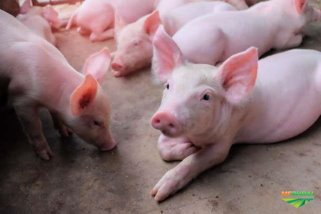 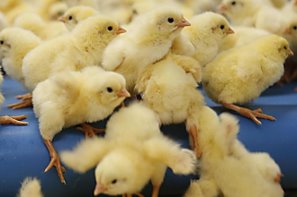 FASES DE CRIAÇÃO
Exigências nutricionais
Crescimento
Potencial produtivo
Condição sexual: limite macho não castrado 
Idade produtiva máxima
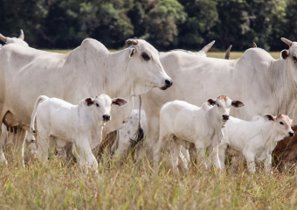 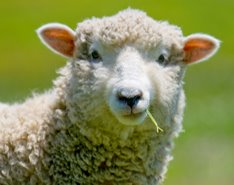 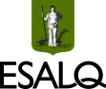 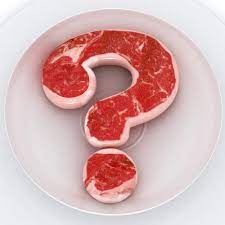 DÚVIDAS?
SISTEMAS DE CRIAÇÃO
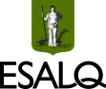 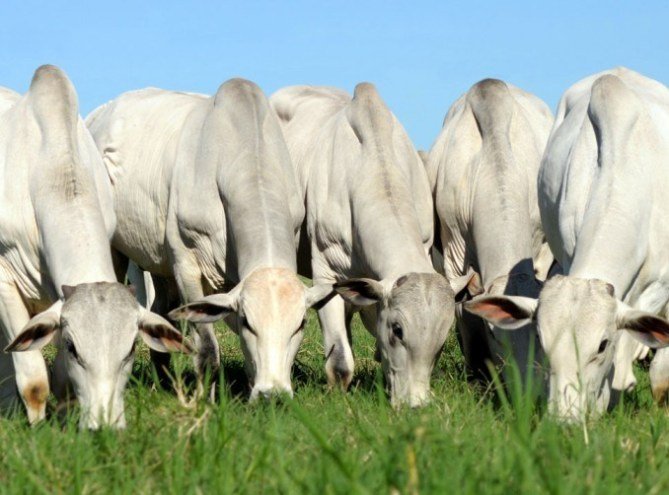 Grandes áreas de pasto
Pastagem nativa
Menor dependência humana
Dependência climática
Sustentabilidade
Ciclo longo: 24-48 meses
Impactos na qualidade da carne
BOVINO - EXTENSIVO
Custo de produção
Carne verde
Selos de ambientais
Valor agregado
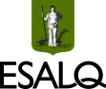 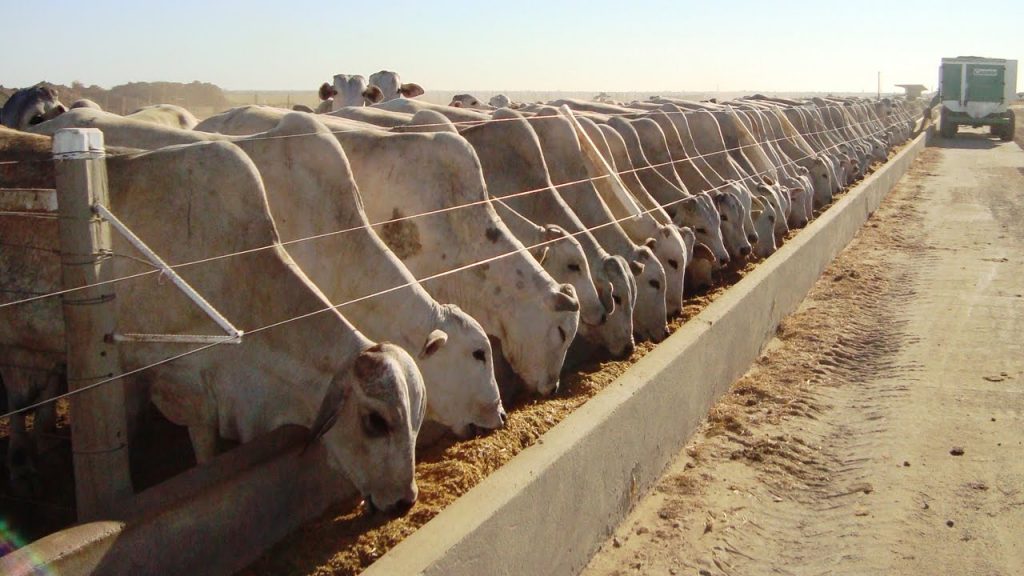 BOVINO - INTENSIVO
Maior dependência humana​
Maior densidade animal por área​
Alimentação formulada​
Ciclo curto: 12-24 meses​
Custo variável
Impactos na qualidade da carne
Selos de qualidade
Valor agregado
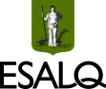 SUÍNO
Alimentação à base de grãos
Ciclo médio: 130 dias
Macho: atenção à idade de abate (gosto na carne)
Impactos na qualidade da carne
Espaço na gaiola por animal: IN 113/2020
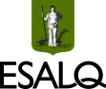 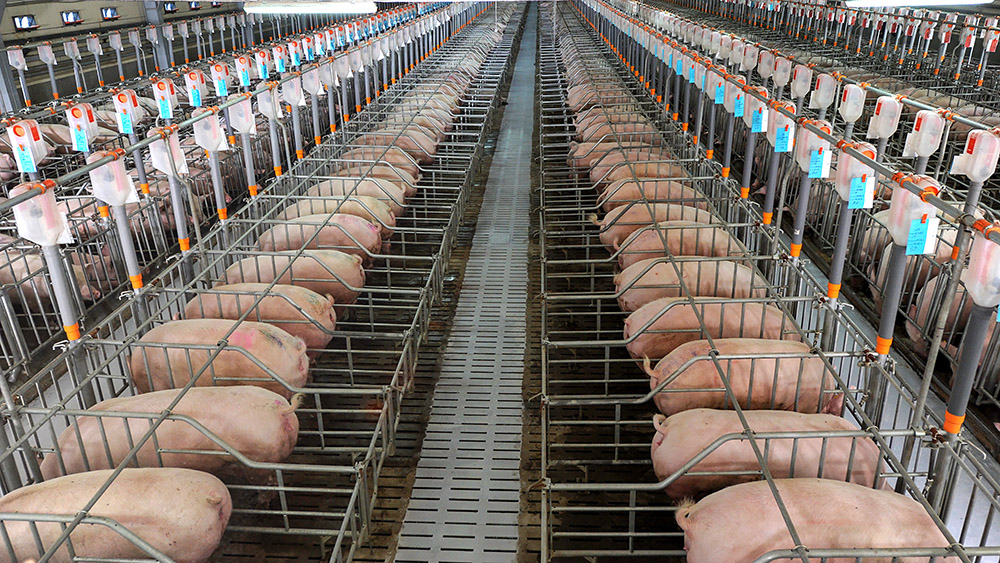 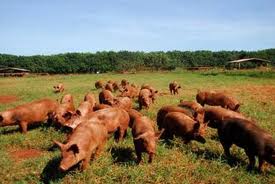 AVES
Alimentação à base de grãos
Corte: 21-42 dias
Poedeira: 20 –72 semanas
Nível de adaptação x bem-estar animal
Diferenciação de produto
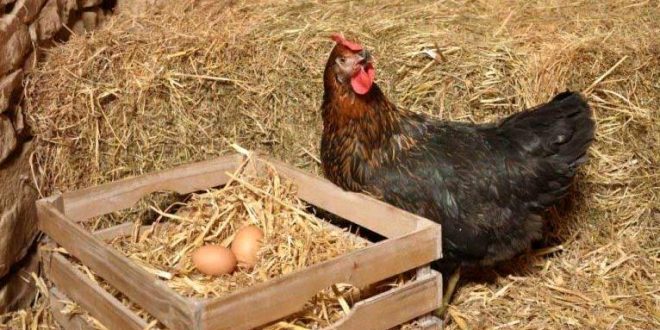 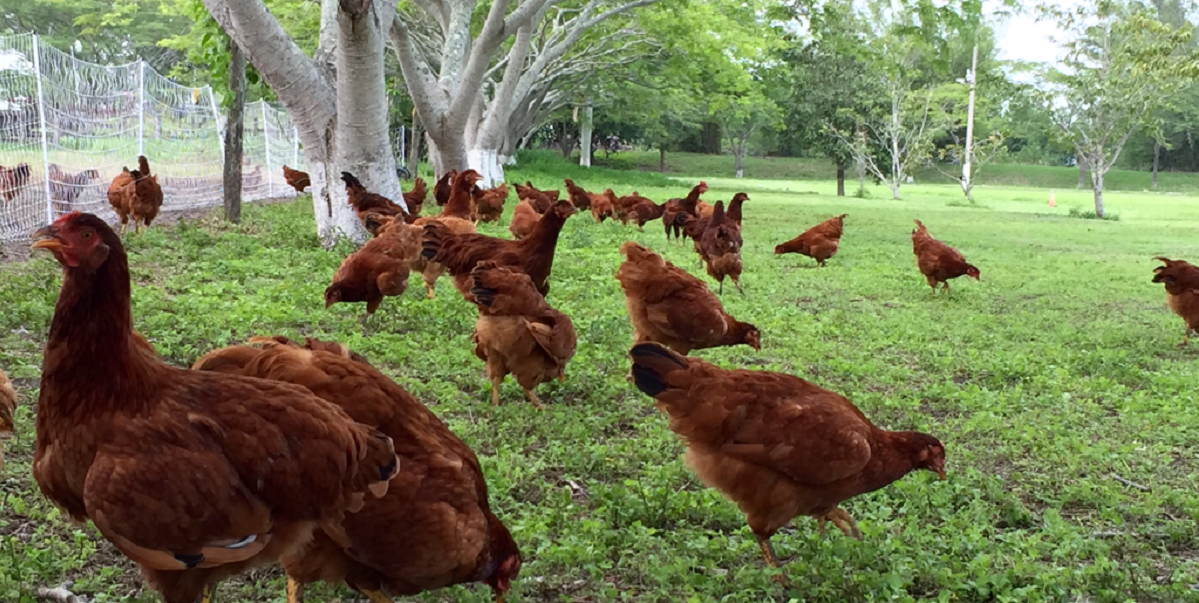 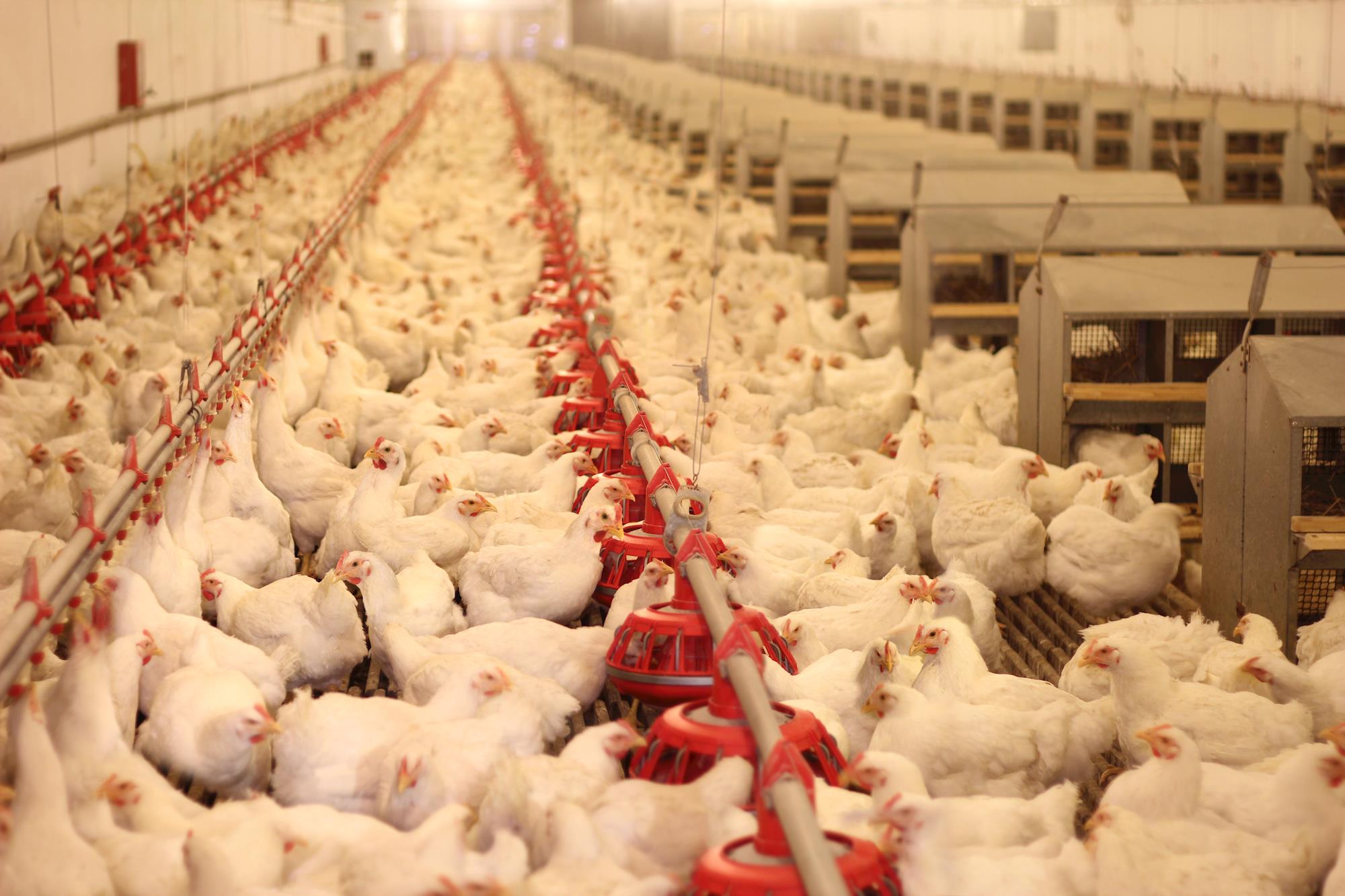 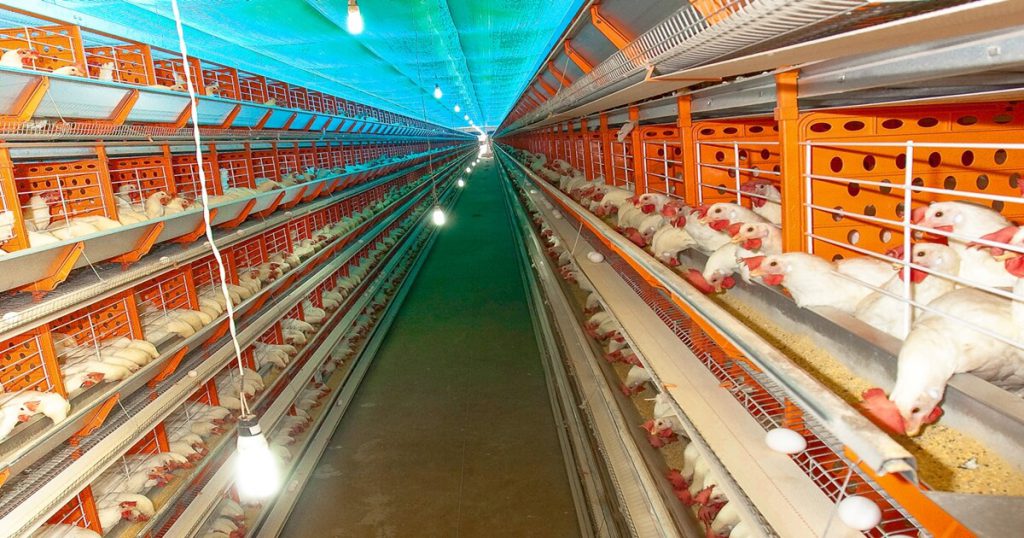 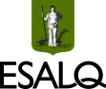 AVES - FRANGO
NÃO É HORMÔNIO, É MELHORAMENTO GENÉTICO!
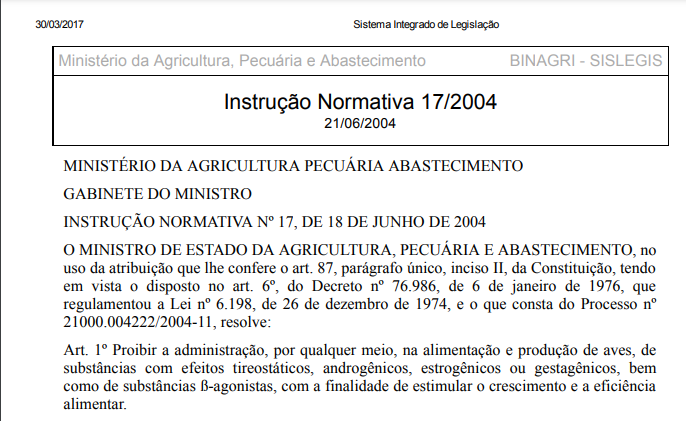 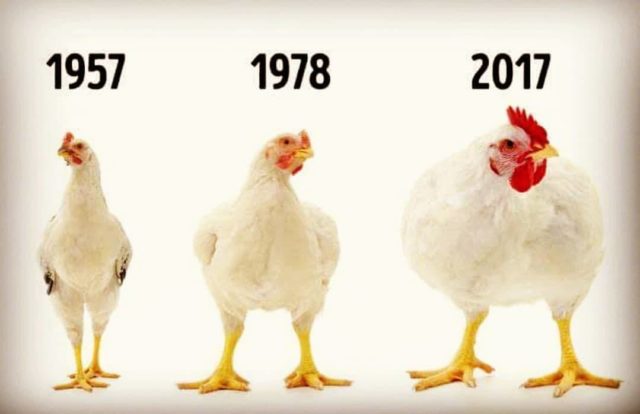 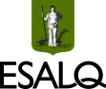 ORGÂNICO
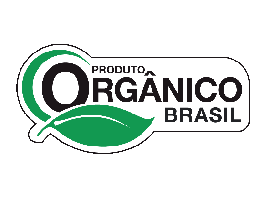 Lei 10.831/2003;
Requisitos específicos e obrigatórios de produção;
Premissas: menor uso de substâncias químicas, menor interferência no ciclo natural, homeopatia;
Selo mediante certificação e auditorias;
Pode ser aplicável à todas espécies animais.
https://www.gov.br/agricultura/pt-br/assuntos/sustentabilidade/organicos/legislacao/portugues-1
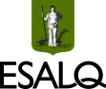 DÚVIDAS?
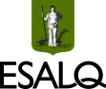 ALIMENTAÇÃO ANIMAL X PRODUTOS DE ORIGEM ANIMAL (POA)
Qualidade do POA começa com a alimentação do animal;
Controle do MAPA: de MPs, medicamentos e aditivos usado na alimentação animal; 
Prevenção à resistência bacteriana;
RDC 722/2022 - LMR em alimentos.
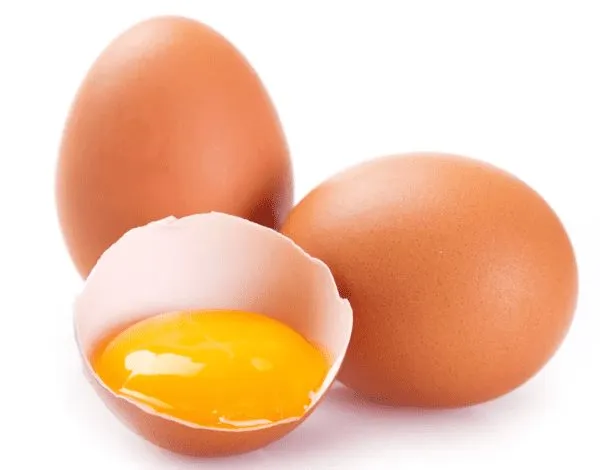 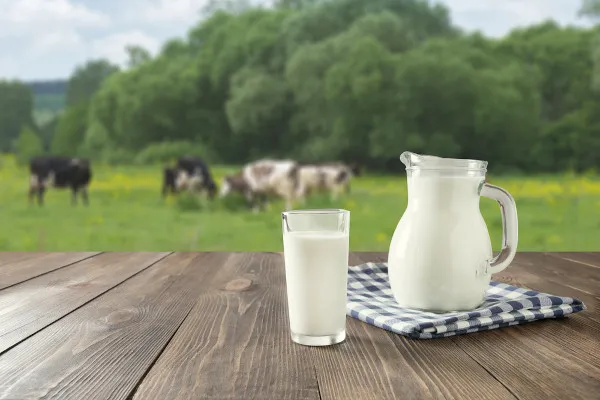 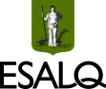 CONSIDERAÇÕES FINAIS
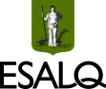 OBRIGADA!
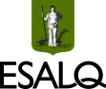 brumalheiros@outlook.com